Aalborgs Datalogiske Studenterlaug
Generalforsamling
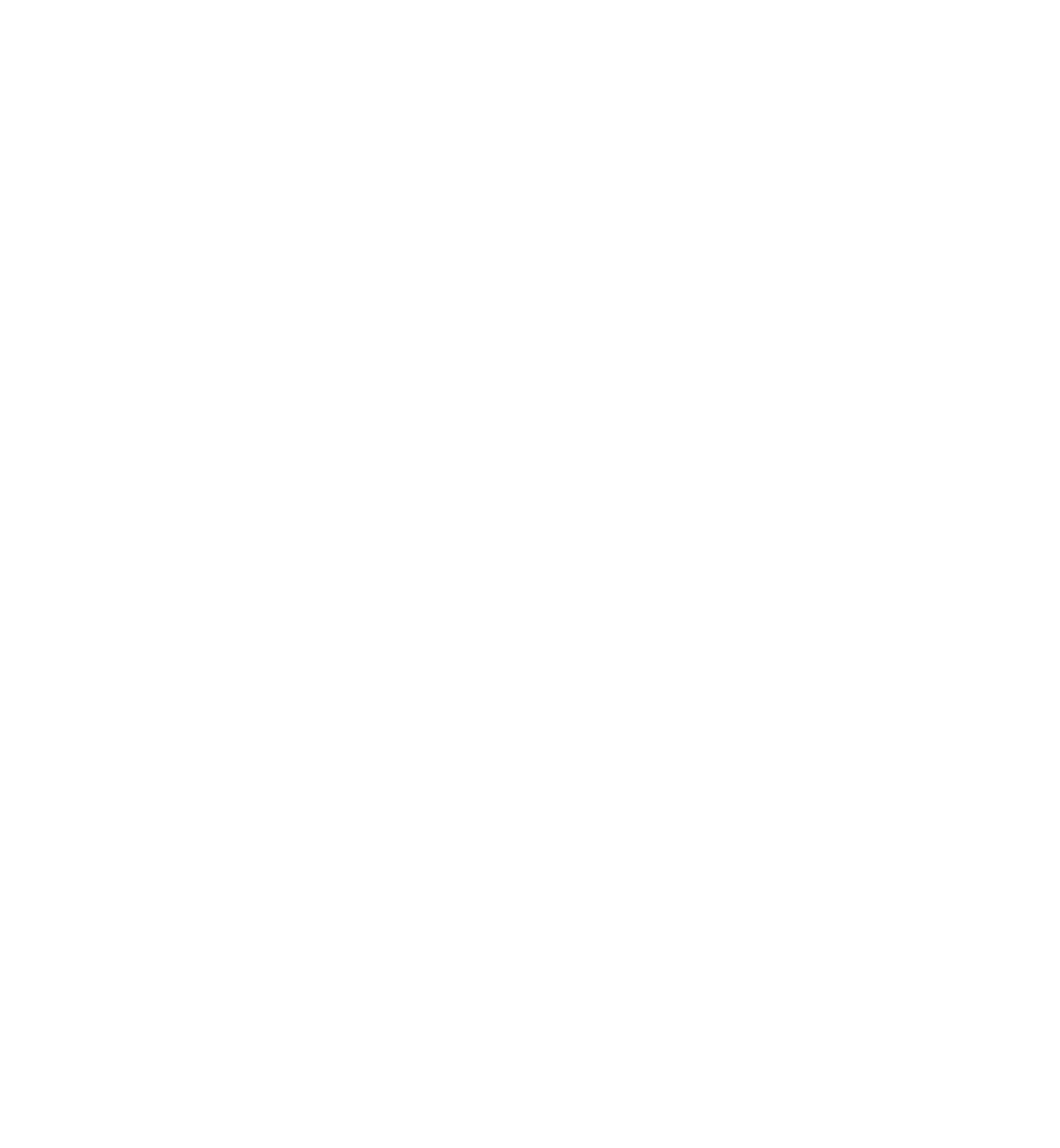 Vi er en studenterpolitik organisation der repræsenterer alle de studerende ved uddannelserne under Studienævn for Datalogi.
ADSL består af
Bestyrelsen 
Træffer beslutninger for foreningen og behandler ansøgninger

Studenterpolitik
Kvalitetssikring af vores uddannelser og studiemiljø. Deltagelse i relevante styrende organer på AAU

Sociale arrangementer
Sociale arrangementer for at sikre et bedre studiemiljø og kommunikation på tværs af årgange
Dagsorden
Valg af ordstyrer og referent
Årsberetning samt godkendelse heraf
Regnskab, budget, samt godkendelse heraf
Vedtægtsændringer
Valg af formand, bestyrelsesmedlemmer og kritisk revisor
Eventuelt
Kahoot
Valg af ordstyrer og referent
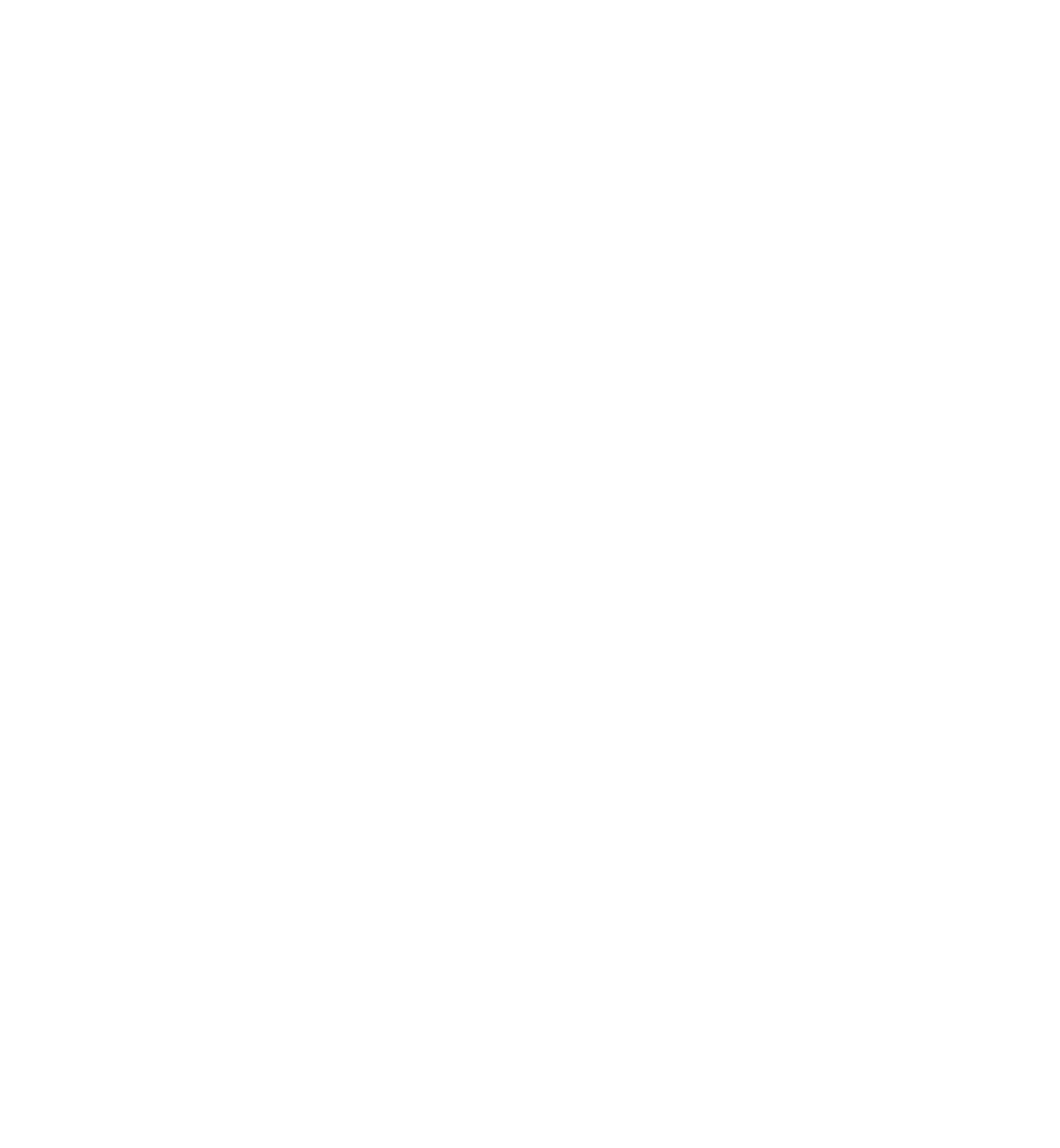 2. Årsberetning
Politisk aktivitet
3 repræsentanter i Studienævnet
2 repræsentant i Institutrådet
1 repræsentant i Akademiskråd

Støtte 
F-klubbens Kahoot event 
Jack sticks
Events
Brætspilsaftener
Wakeboard
Flutter 
Informationsmøde om studenterpolitik
3. Regnskabet
4. Vedtægtsændringer
Ingen modtaget
5. Valg
Valg af formand
Valg af næstformand
Valg af kasserer
Valg af bestyrelsesmedlemmer
Valg af kritisk revisor
6. Eventuelt
Kahoot!
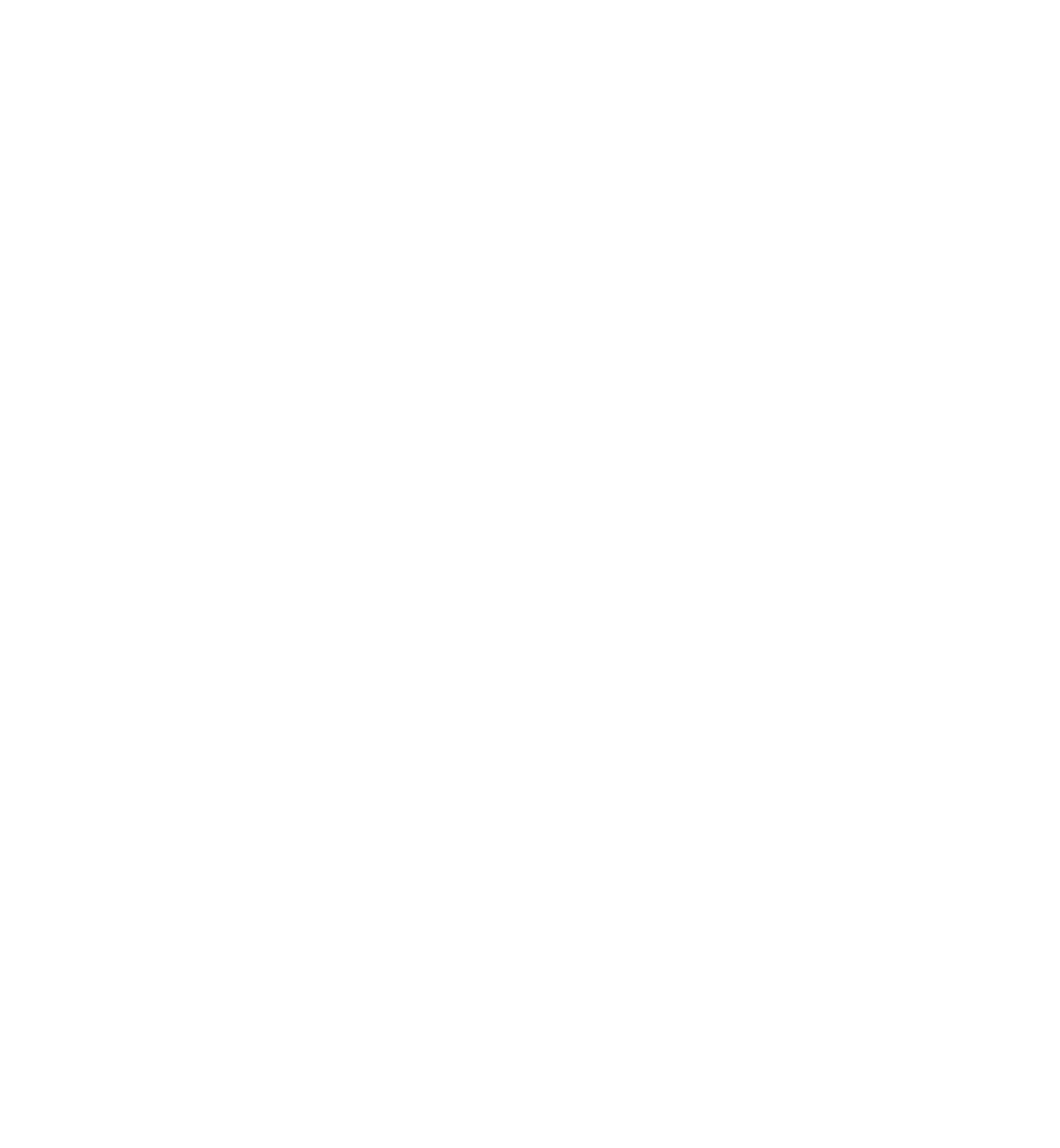